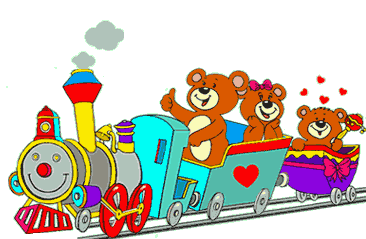 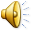 Тема урока
Строение и функции зрительного анализатора
Цель урока
Учащиеся будут знать строение и функции зрительного анализатора.
Строение глазного яблока
Внутренняя оболочка глазного яблока – сетчатка.
Читай цвет
Красный, синий, розовый, бирюзовый, фиолетовый, малиновый, оранжевый, белый, чёрный, серый, коричневый, голубой,  сиреневый, салатовый, хаки, коралловый, жёлтый.
Цель урока
Учащиеся будут знать строение и функции зрительного анализатора.
Домашнее задание
Параграф 20
Показать фокус на следующем уроке